Трехфазный трансформатор
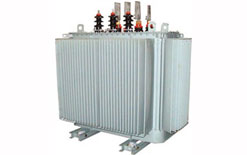 Три пути ведут к знанию: путь размышления – это путь самый благородный,путь подражания  - это путь самый легкий, и путь опыта – это путь самый горький
Конфуций
Понятие трансформатора
2
!
Трансформатором называется устройство, предназначенное для преобразования переменного тока одного напряжения в переменный ток другого напряжения той же частоты.
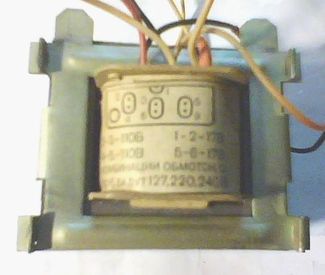 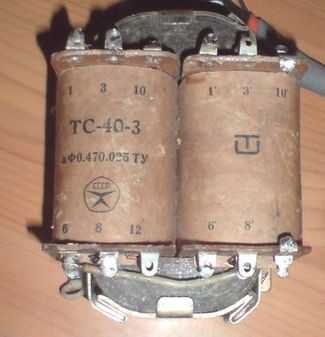 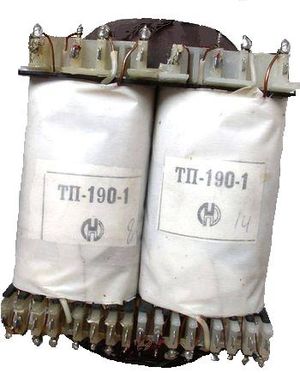 Яблочков Павел Николаевич
4
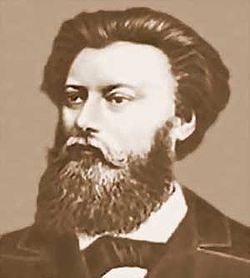 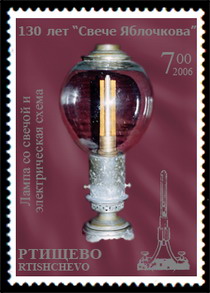 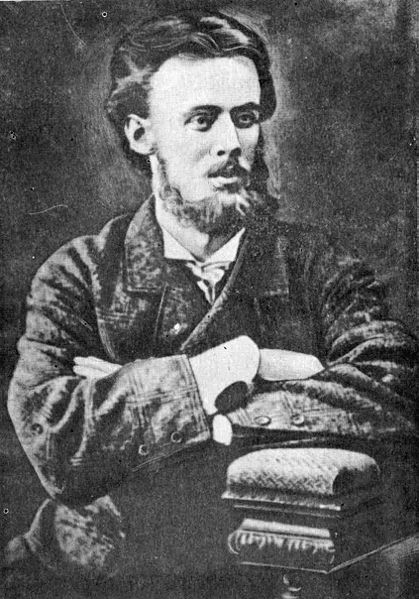 Павел Николаевич Яблочков (14 сентября 1847, Сердобский уезд Саратовской губернии — 19  марта 1894, Саратов) — русский электротехник, военный инженер, изобретатель и предприниматель. Известен разработкой дуговой лампы (вошедшей в историю под названием «свеча Яблочкова») и другими изобретениями в области электротехники.
История создания
3
Впервые трансформаторы были использованы в 1878 году русским ученым и изобретателем П.Н.Яблочковым  для питания изобретенных им «электрических свечей» - нового в то время источника света. Идея Яблочкова была развита сотрудником Московского университета И.Ф.Усагиным, сконструировавшим более совершенные трансформаторы.
Иван Филиппович Усагин (7 сентября 1855 г., с. Тархово Клинского уезда Московской, 1919 г..) - русский физик, создатель трансформатора, талантливый демонстратор физических опытов. Умер от сыпного тифа.
Главнейшие труды И. Ф. Усагина: Усовершенствованный вакуумный насос, "Журнал Русск. физ.-хим. общества", 1890; Практические приёмы фотографирования по методу Липпманна, "Известия Русск. общества любителей фотографии", 1903; Исследование лучей Ленарда (совм. с Н. П. Метёлкиным), "Журнал Русск. физ.-хим. общества", 1917.
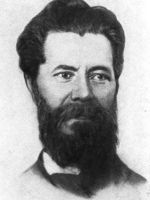 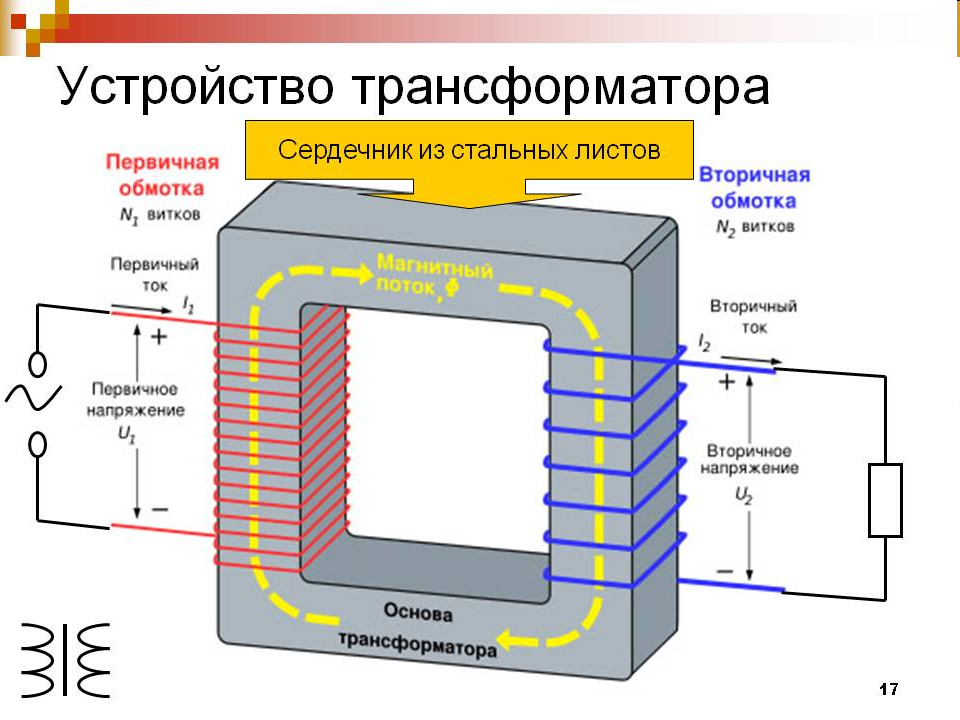 Схема устройства
Получение трехфазного трансформатора
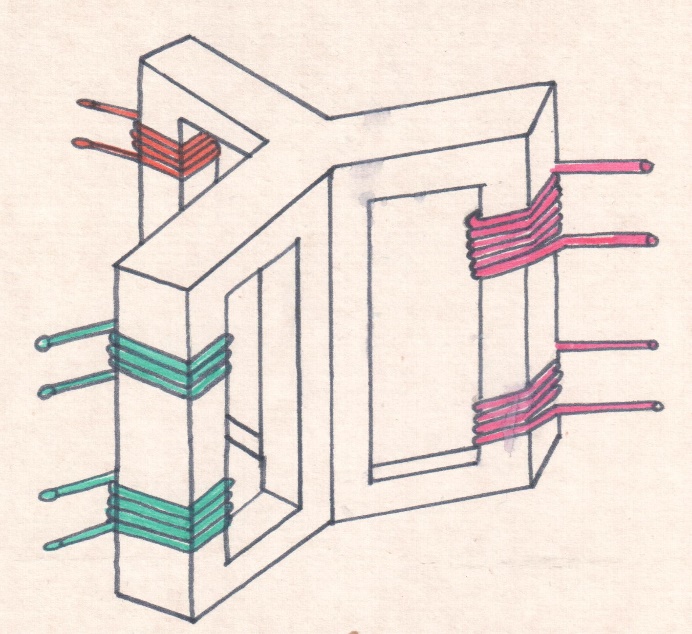 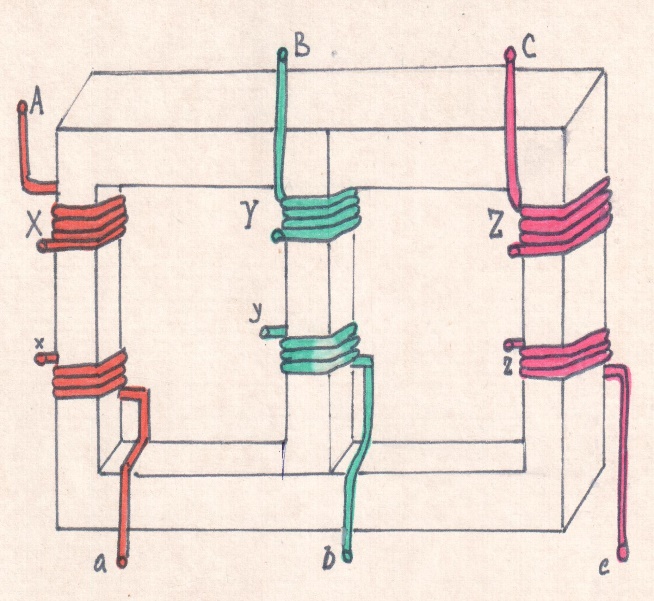 Классификация трехфазных трансформаторов
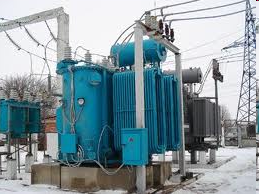 По числу обмоток:
двухобмоточные
трехобмоточные

По заполнению бака
маслянные
совтоловые
сухие
По конструкции магнитопровода
броневые
стержневые

По защите от окружающей среды
открытые
закрытые
герметичные
Конструкция трансформатора
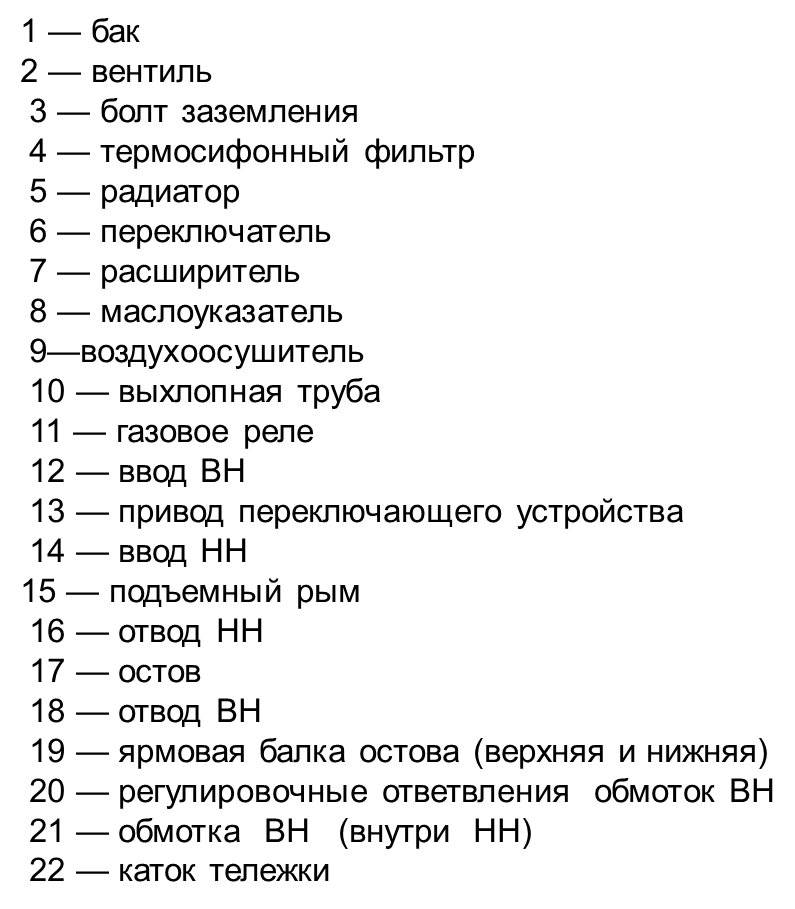 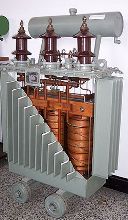 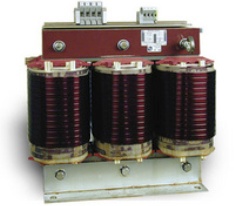 Схемы соединения обмоток
«звезда»
конструктивно проще
 изоляция рассчитывается на Uф
 сечение провода – на Iл
 предпочтительно применяется в 3-хфазных      цепях с большими Uл и малыми    Iл
«треугольник»
изоляция обмоток рассчитывается на Uл
Сечение провода – на Iф
Предпочтительно применяется в 3-хфазных цепях с малыми Uл и большими Iф
«ЗИГЗАГ»
Группы соединения обмоток
Схема и группа соединения обмоток Y/Y-0
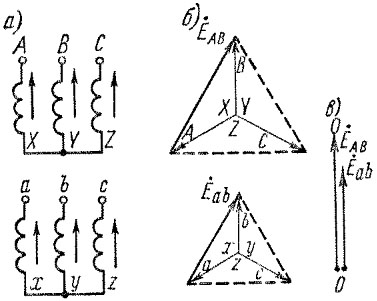 Схема и группа соединения  Y/Δ - 11
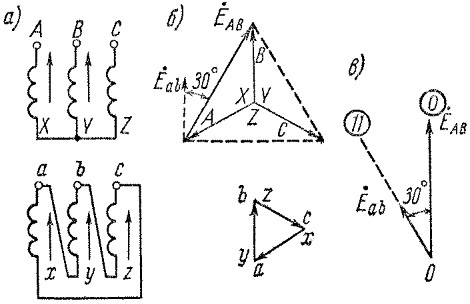 Параллельная работа трансформаторов
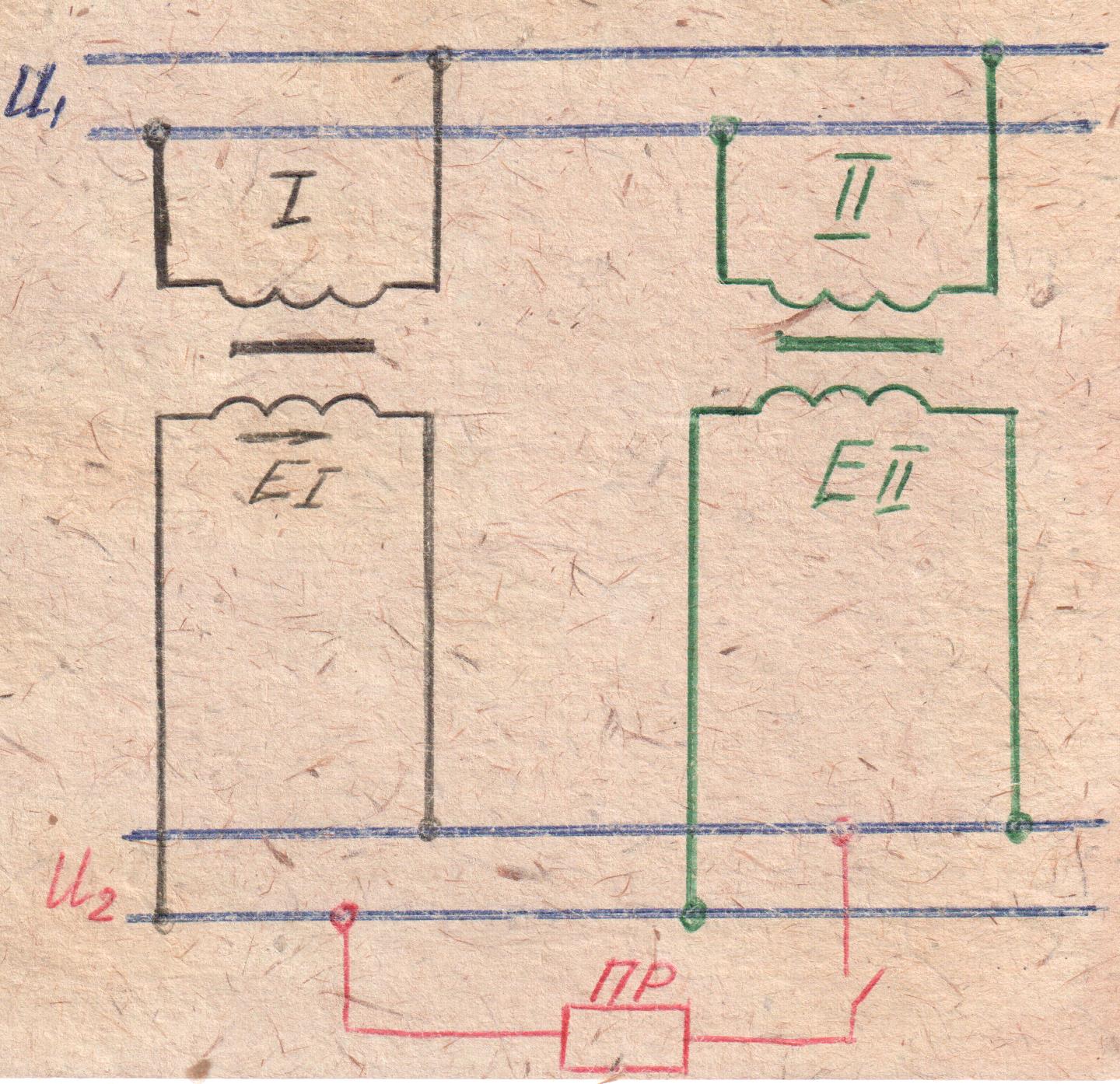 одинаковые группы соединения обмоток
одинаковые U1  и U2
одинаковые Uк1= Uк2
Маркировка трансформатора
X X X X X – X /X
 1    2    3   4    5   -    6   /   7
1 – число фаз:      Т-трехфазный, 
				 О-однофазный

2 – расщепленная обмотка (если есть)– Р
 
3 – охлаждение: М –масляное
	 			  Д, ДЦ- дутьевое, дутьевое с 				   принудит. циркуляц. масла
				  Н – негорючий диэлектрик
4 – число обмоток: Т - трехобмоточный 

5 – наличие устройства РПН: Н

6  - номинальная мощность, S, кВА

7 – номинальное первичное напряжение,  U, кВ
7 вопросов Квинтилиана
К Т О ?
Ч Т О ?
З А Ч Е М ?
Г Д Е ?
Ч Е М ? 
К А К ?
К О Г Д А ?